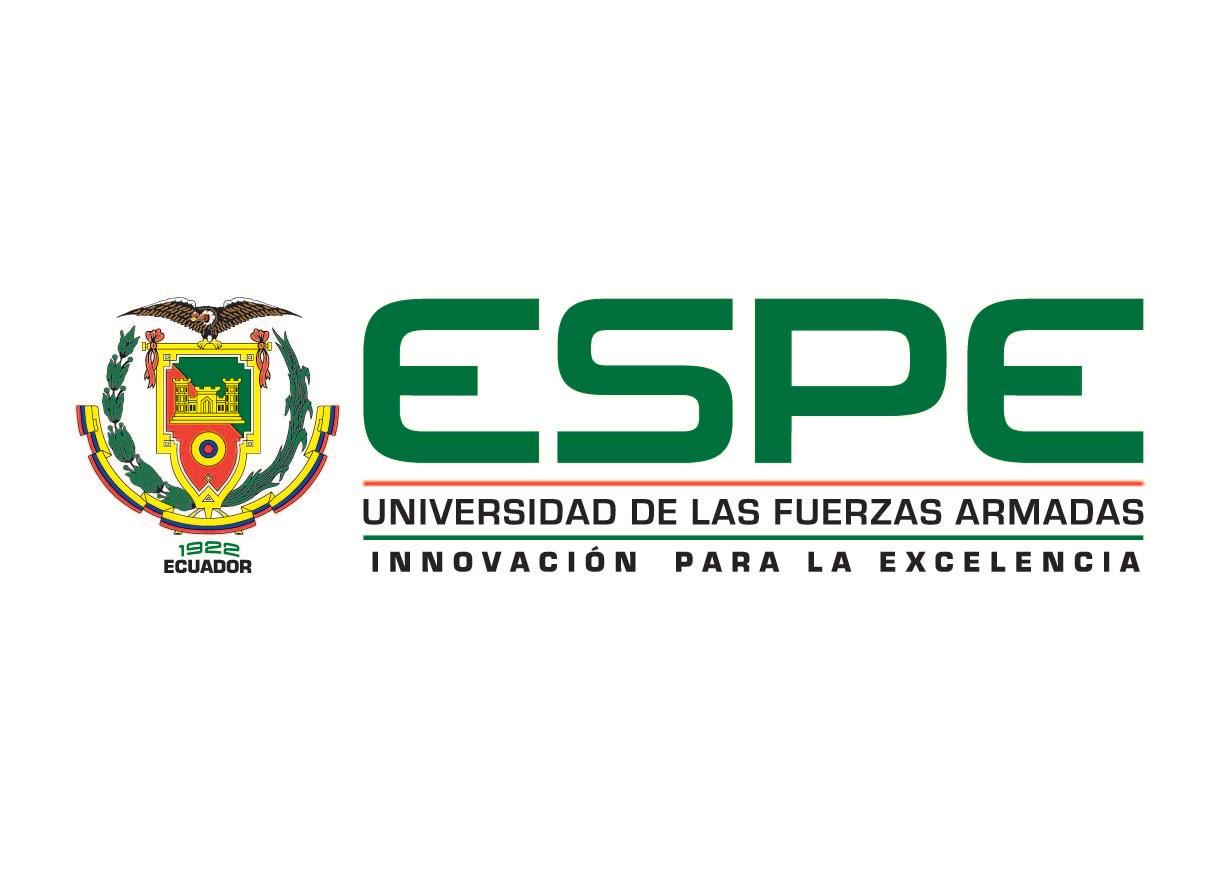 CARRERA DE INGENIERÍA EN ELECTRÓNICA EN EN REDES Y COMUNICACIONES DE DATOS
SISTEMA APLICADO AL CONTROL Y MONITOREO EN LAS PYMES CON VOIP-GSM E IOT
GREGORY ROBERTO MORENO BONILLA
PLANTEAMIENTO DEL PROBLEMA
OBJETIVOS
Objetivo General

Desarrollar un sistema aplicado al control y monitoreo en las Pymes con VoIP-GSM e IoT.

Objetivos Específicos

Configurar un micro ordenador como servidor VoIP para la gestión de información analógica convertida en datos audibles.
Desarrollar un sistema de adquisición de señales de humedad, temperatura y GLP y control de dispositivos cotidianos con capacidad de enviar o recibir información desde el servidor VoIP.
Configurar un dispositivo de acceso a redes GSM para el redireccionamiento de llamadas entrantes y salientes hacia servidos VoIP.
Implementación de sistema de control y monitoreo en entorno simulado a través de maquetaría.
Raspberry Pi 3
Mini Ordenador Open Source
4 Puertos USB
Comunicaciones Bluetooth
WIFI
Procesador ARM
1 GB de RAM
Disco Duro 120 Gb >>>> Micro SD 16 Gb
Puerto Ethernet
Pines de Entrada y Salida
Chan_dongle
Software que nos permite interactuar con dispositivos USB o con dispositivos Bluetooth .
EL dispositivo USB >>> Modem GSM USB
Bajando un código especial podemos modificar los estados del MODEM GSM USB para habilitar la parte de voz.
Desbloqueo de dispositivo de acceso a servicio VoIP a través de redes GSM
Los pasos para desbloquear Huawei E160 Modem son:
Descarga el firmware de Huawei E160.
Descargar el software Universal Master Code.exe. Ingrese el número IMEI de 15 dígitos. El programa dará el código de desbloqueo y código Flash
Conectar el modem a la computadora.
Detectado el modem, ejecutar el archivo E160 Update.exe para actualizar el firmware, el software pedirá el código de desbloqueo y código Flash.
IMPLEMENTACIÓN DEL SISTEMA
Diagrama de esquemático de la topología de control implementada
Diseño electrónico de sistema de adquisición
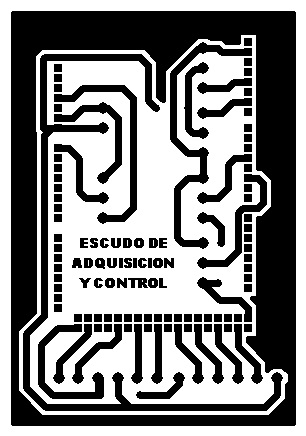 PRUEBAS DE FUNCIONAMIENTO DEL SISTEMA
Respuesta del servidor de Voz IP sobre las características asignadas al modem GSM
Adquisición de señal de control emitida por el cliente y actualización a través de la petición SQL generada por herramienta PHP-AGI
Actualización de estado de actuadores conectados a luminarias y puertas
Actualización de estado de actuadores conectados a luminarias
Análisis de resultados
Una vez desarrolladas varias pruebas sobre el sistema implementado, ha sido posible comprobar el funcionamiento óptimo. Estableciendo que el sistema planteado, se encuentra en la capacidad de satisfacer las necesidades de una empresa de mediana magnitud

Permitiendo también reducir costos en la gestión energética, precautelar la seguridad de empleados, controlar variables de entorno de vital importancia
CONCLUSIONES
RECOMENDACIONES